Poverty and Inequality in the Kyrgyz Republic
Introduction
Poverty reduction is an important goal for governments of many developing countries. This goal is synonymous with economic development and achieving a higher quality of life for allpopulation groups.   	The content of this report is based on data from the Kyrgyz Integrated Household Survey (KIHS) for 2009, which was collected and made available to the World Bank by the National Statistical Committee (NSC) of the Kyrgyz Republic.
Structure of the presentation
The report consists of two main parts. 

	The first part discusses poverty and inequality for 2009 and, thus, from a static perceptive. So, the first section describes and discusses the main features and
correlates of the poor. The goal is to provide a brief overview of poverty in the Kyrgyz Republic and describe the characteristics of households and the poor. 	The second section discusses the dynamics of poverty and inequality in the Kyrgyz Republic during 2006–2009. This section relates the trends of macro indicators (gross domestic product [GDP], growth in different sectors of the economy, the consumer price index [CPI], remittances, and social budget expenditures) to changes in micro indicators of interest (poverty and inequality).
Development Indicators
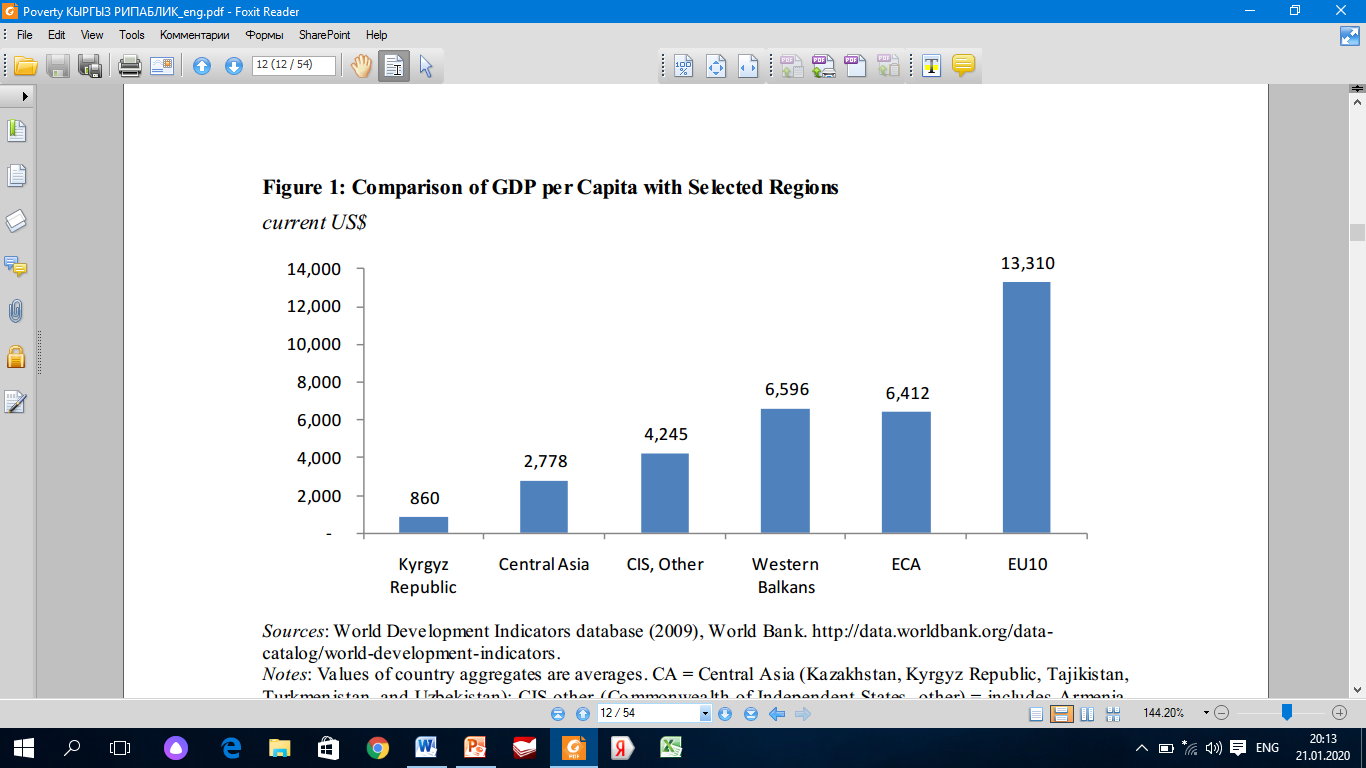 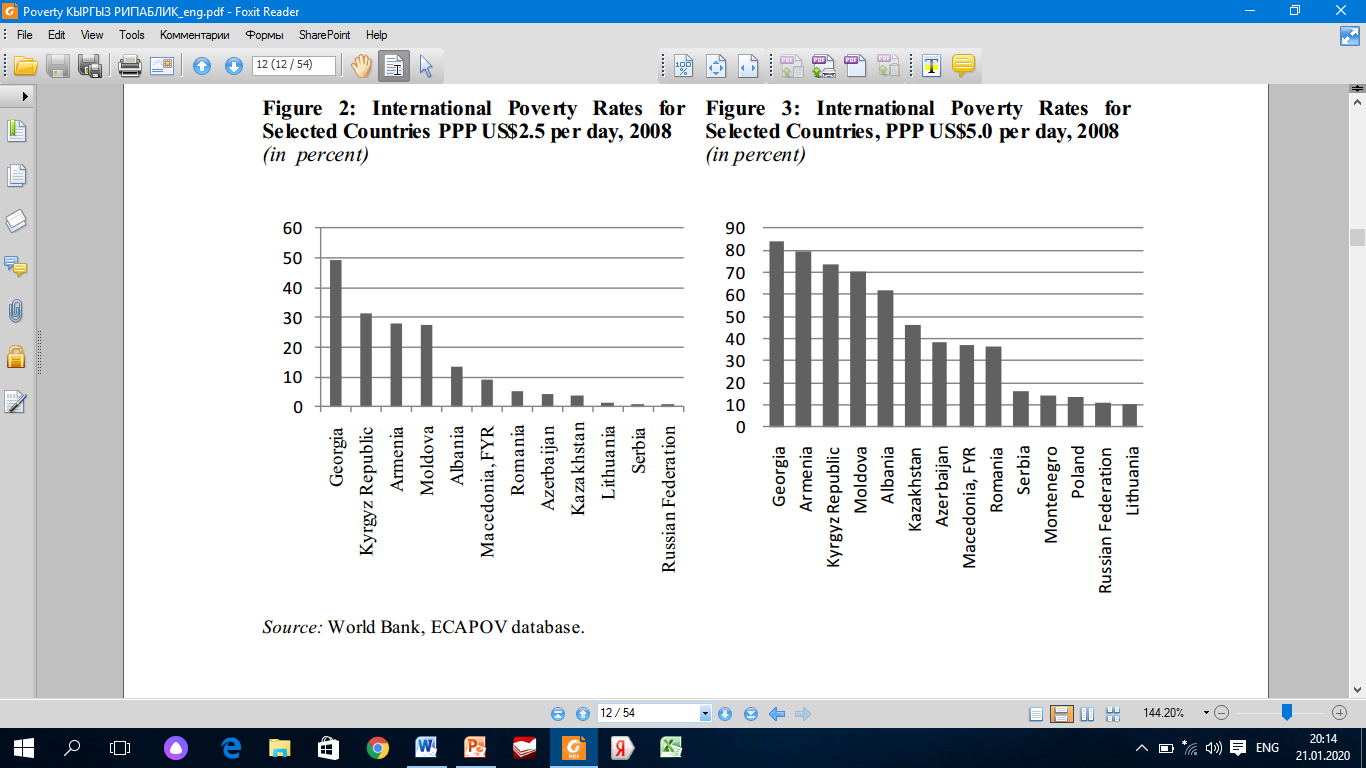 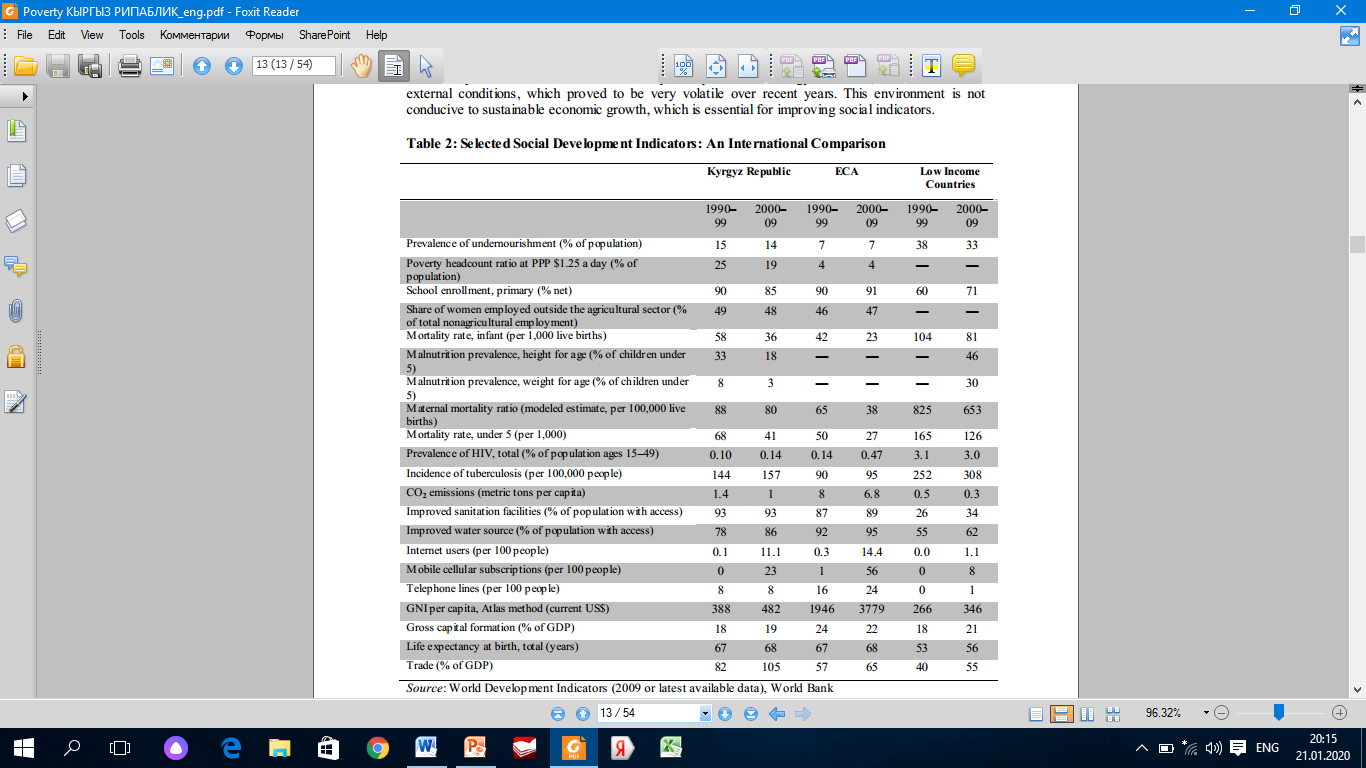 In terms of selected human development indicators, the Kyrgyz Republic is in a better position than low-income countries but lagging behind other countries in the Europe and Central Asia(ECA) Region. Yet, the persistence of low social indicators reflects continued economic problems inthe country related to the prolonged period of transition and political instability.
Characteristics of the Poor
Number and geographic distribution of the poor
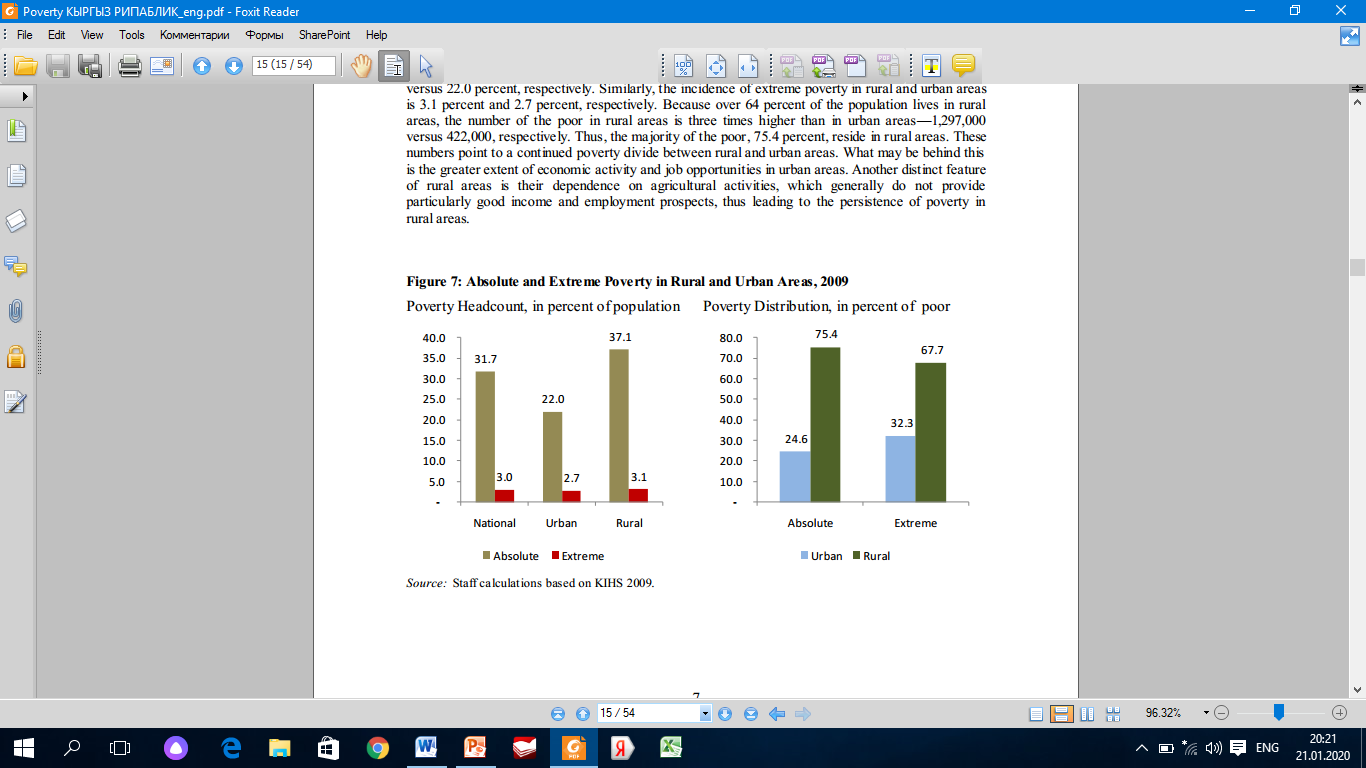 The incidence of rural poverty is significantly higher than that of urban poverty, 37.1 percent versus 22.0 percent, respectively. Similarly, the incidence of extreme poverty in rural and urban areas is 3.1 percent and 2.7 percent, respectively.
Incidence and Distribution of Poverty, by Oblast
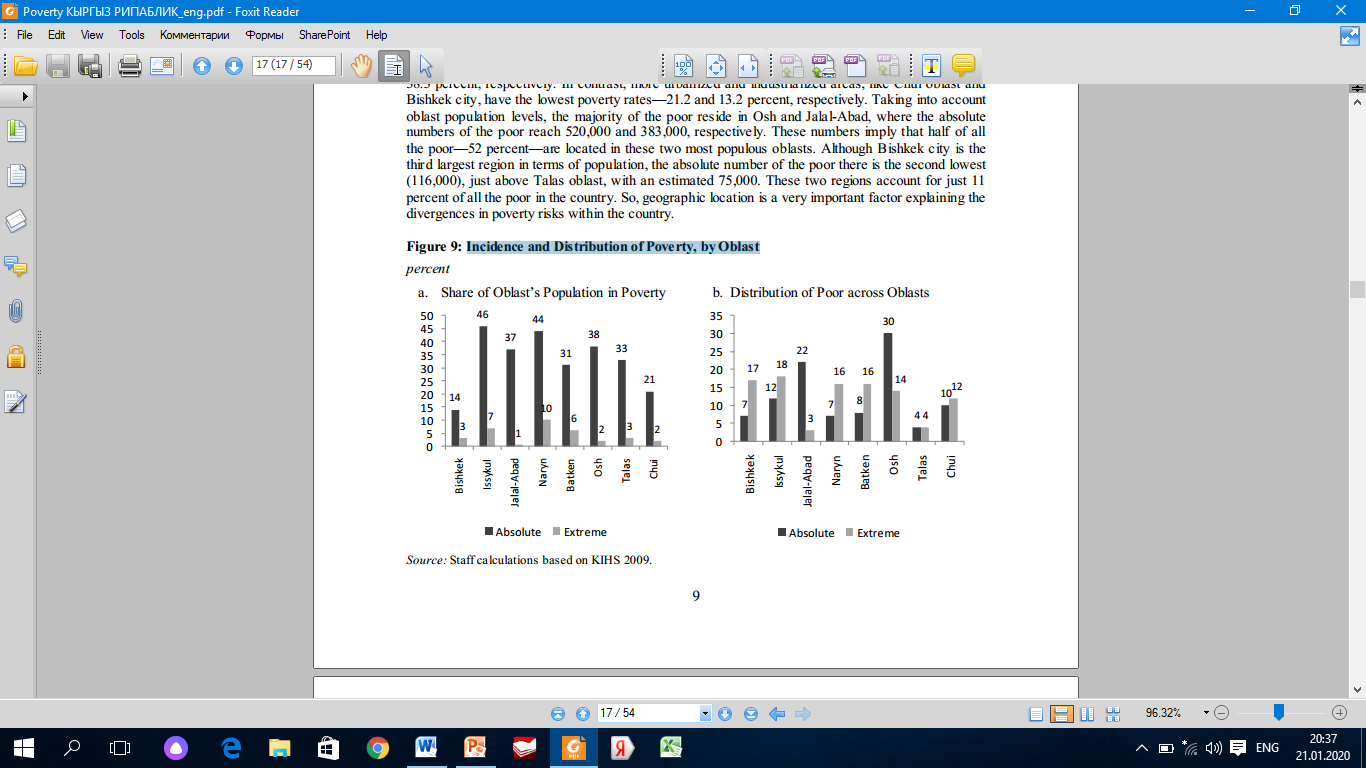 The regional distribution of poverty is also related to the rural-urban characterization of the poor.
Inequality
In 2009, the Gini coefficient of per capita consumption, a measure of inequality, was 25.5. It was higher for urban areas than for rural areas. Across oblasts, the Gini coefficient varies, with the lowest inequality in Jalal-Abad and the highest in Chui (19.7 and 25.6, respectively). Interestingly, Issyk-Kul and Osh oblasts have higher Gini coefficients than Bishkek, which is the most urbanized city in the country.
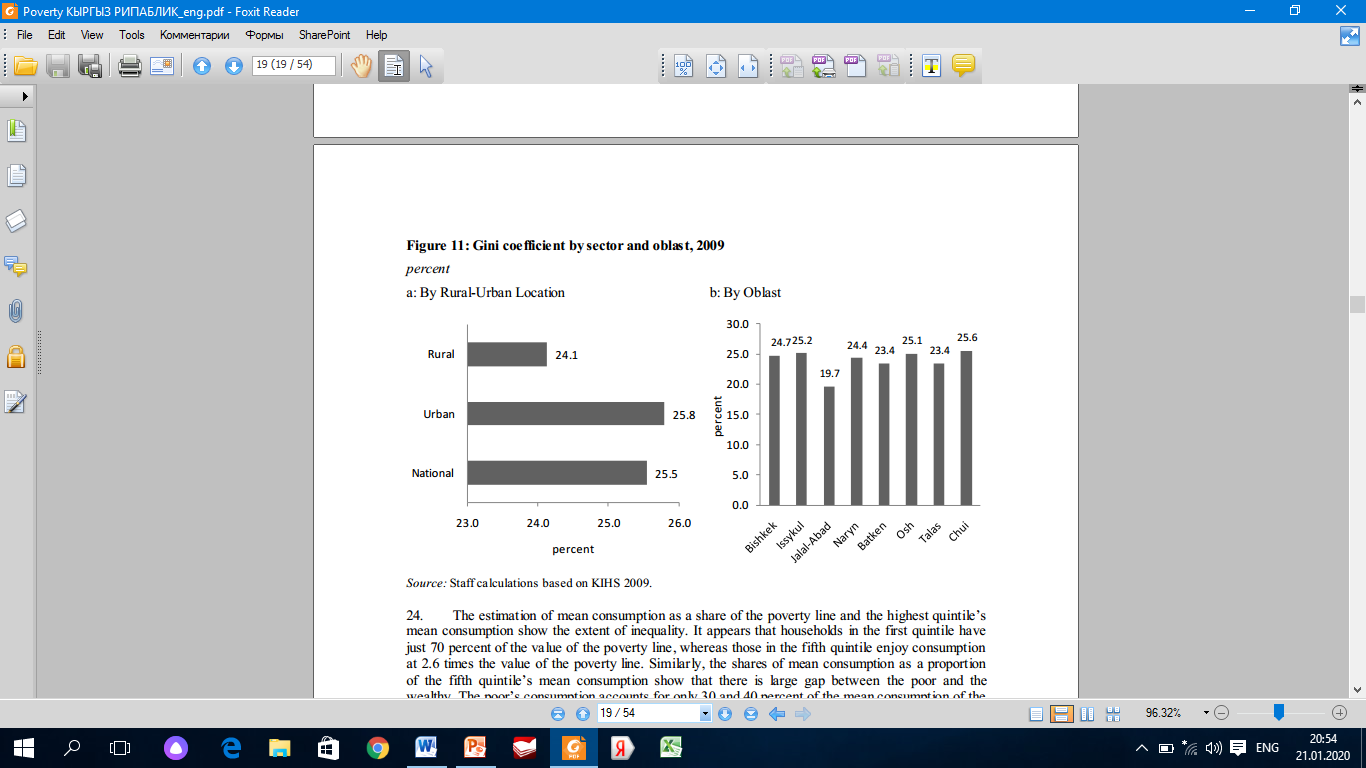 Mean Consumption by Quintile, 2009
The estimation of mean consumption as a share of the poverty line and the highest quintile’s mean consumption show the extent of inequality. It appears that households in the first quintile have just 70 percent of the value of the poverty line, whereas those in the fifth quintile enjoy consumption at 2.6 times the value of the poverty line.
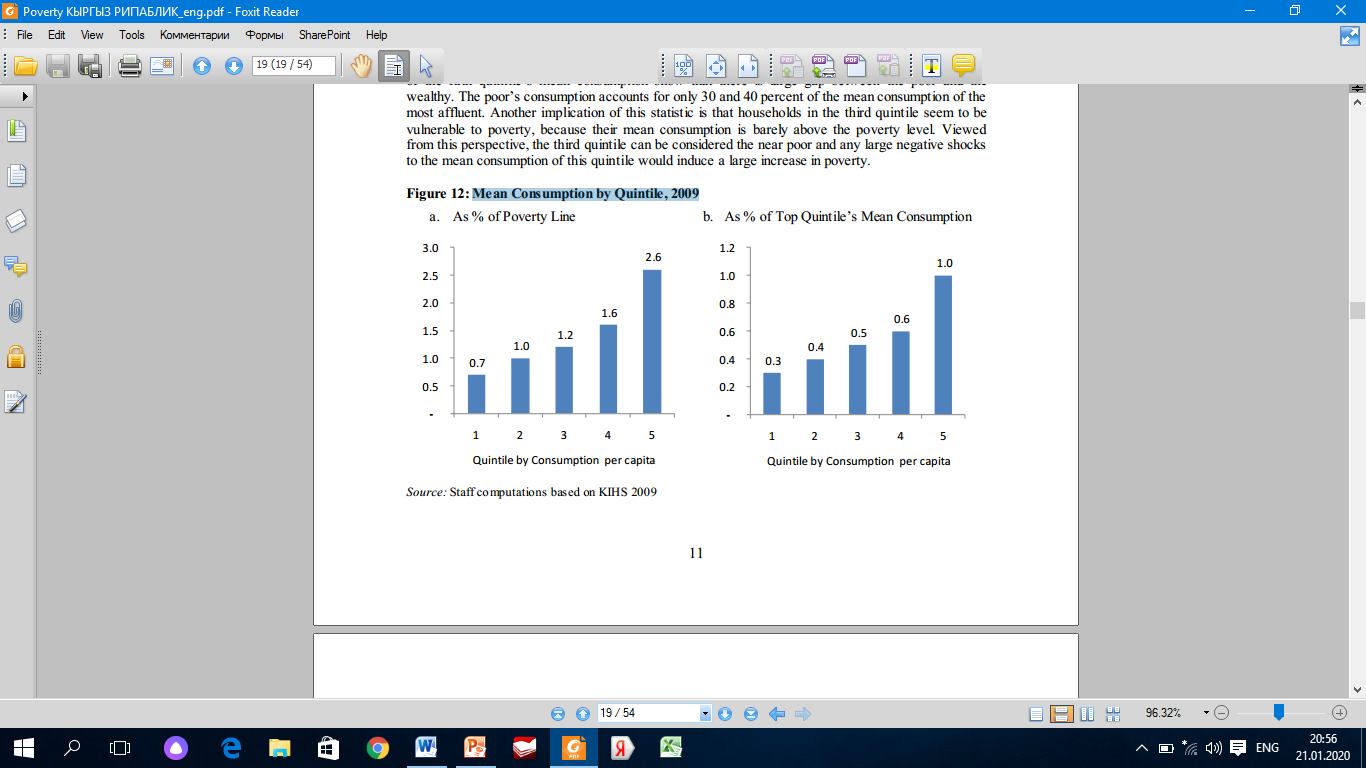 Living conditions
Disparities in dwelling conditions are large between the poor and the nonpoor. The poor live in more crowded spaces compared with both the nonpoor and average national levels. Both the total area of dwelling and the living area of dwelling per capita are significantly smaller for the poor. Inaddition, the poor have problems accessing basic housing amenities such as cold and hot water, gas, and heating.
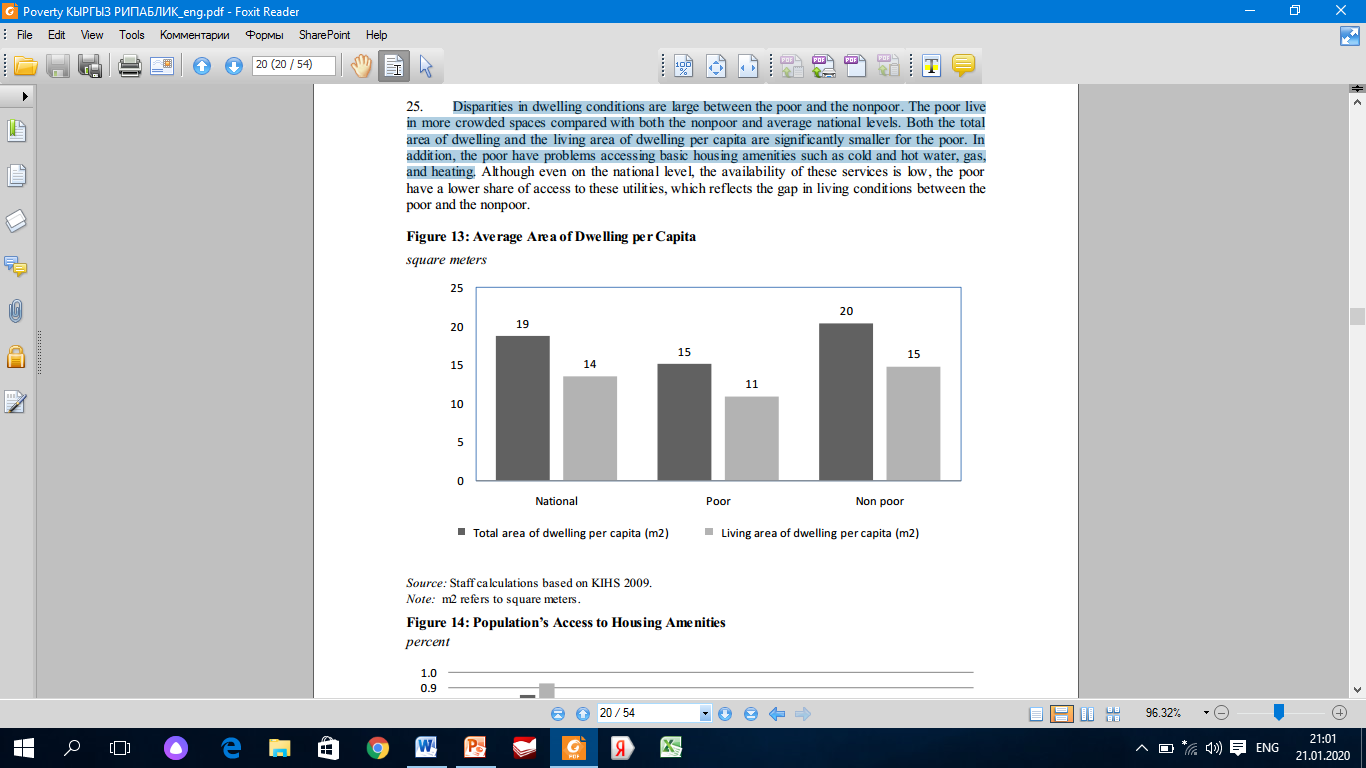 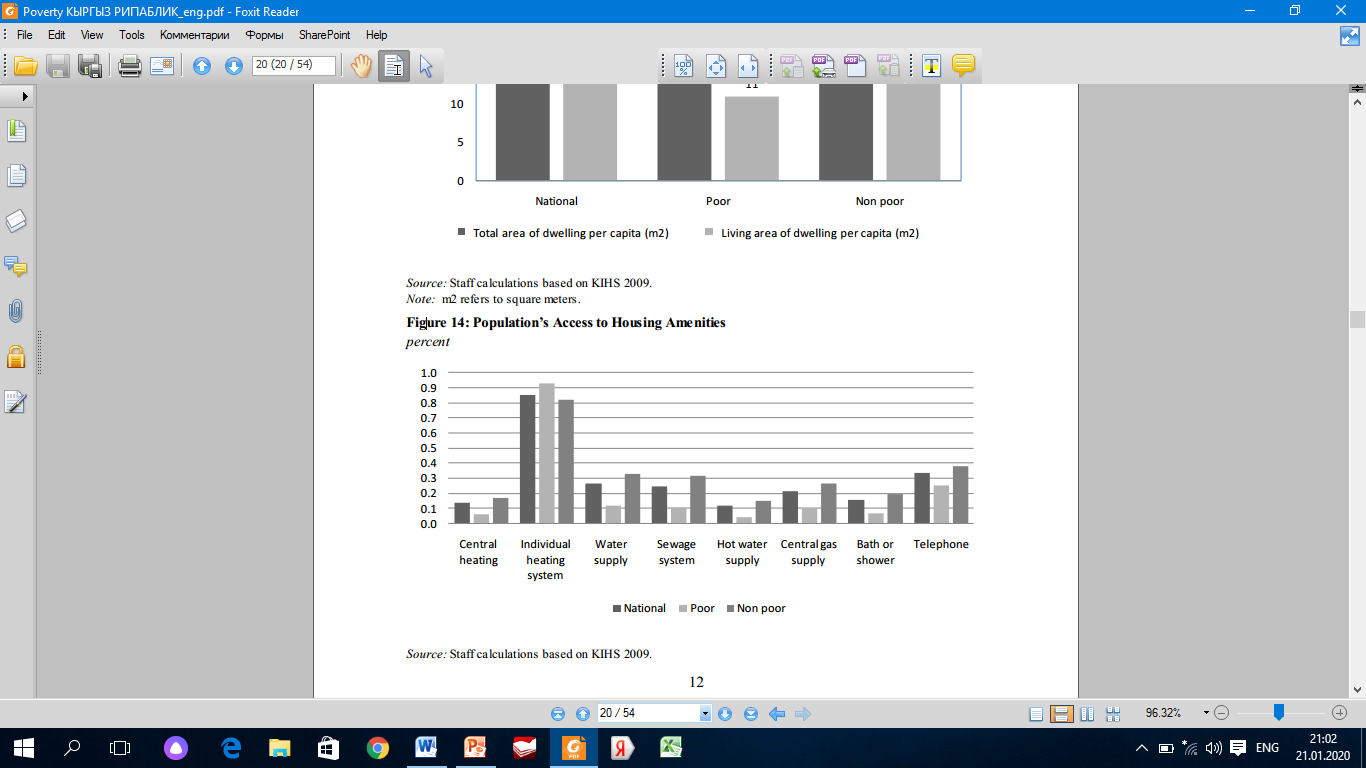 Education
As the data show, the relationship between poverty status and the educational attainment of the household head is negative. The statistics confirm that low or no educational attainment by the household head increases the likelihood of household poverty.
Poverty Rates and Educational Attainment of Household Head
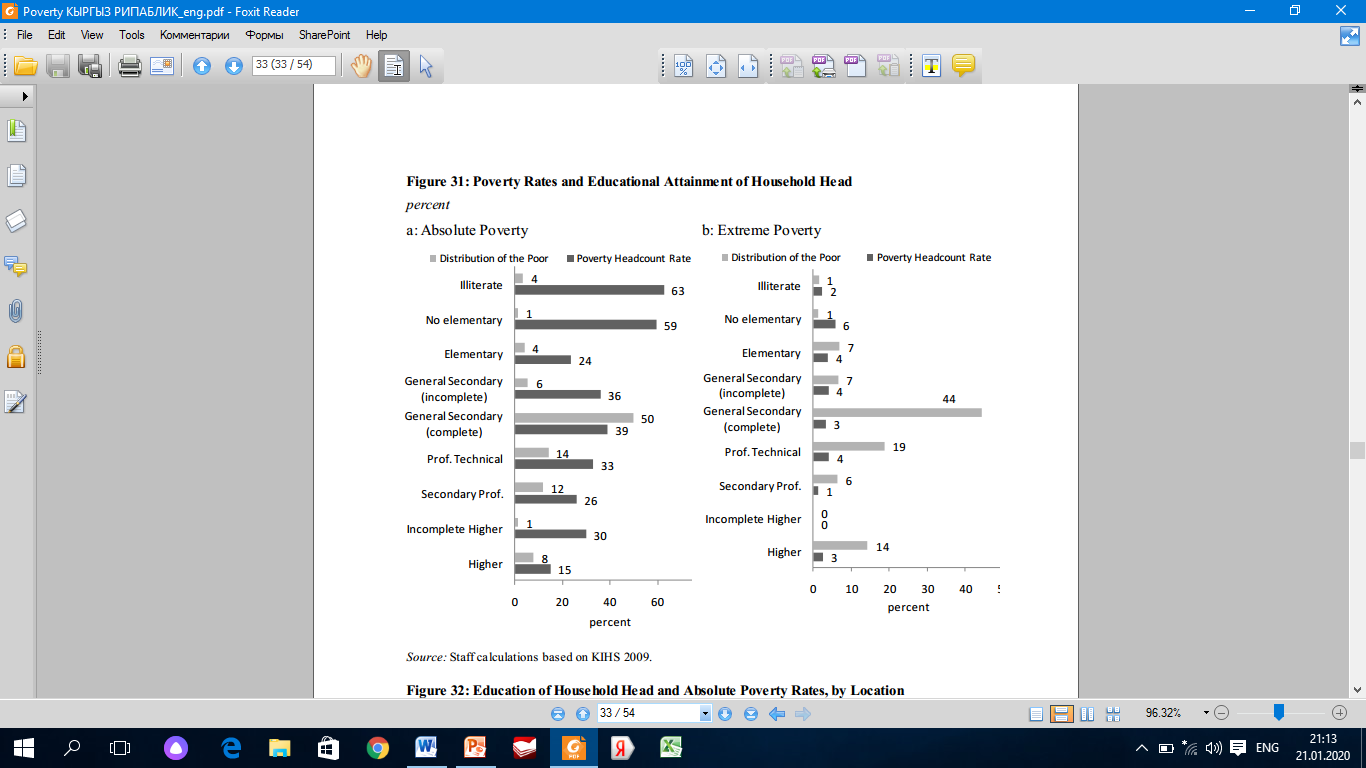 Education of Household Head and Absolute Poverty Rates, by Location
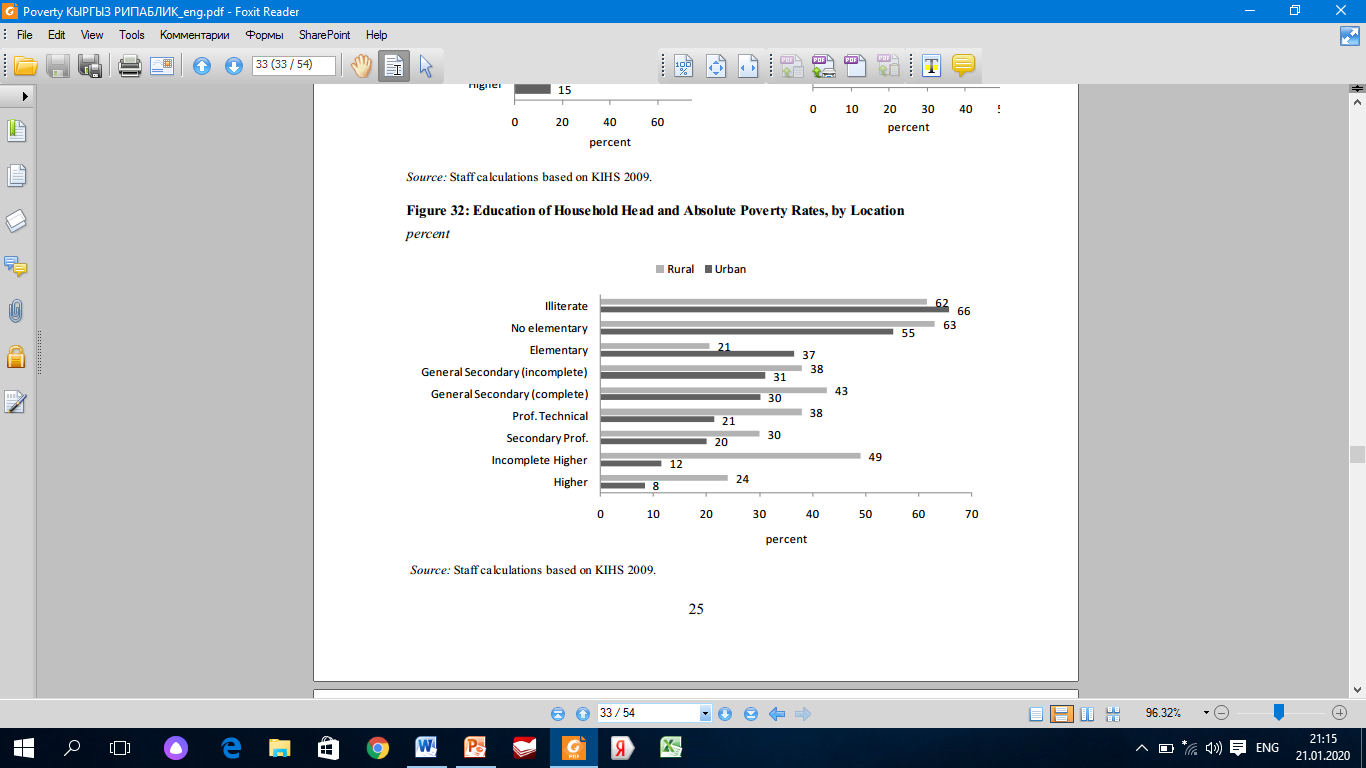 Expenditures on Education
Another important question in this context is whether the poor have less education because they cannot afford advanced education or because they do not see the benefit of higher education. The data on household education expenditures (both formal and informal) suggest an answer.
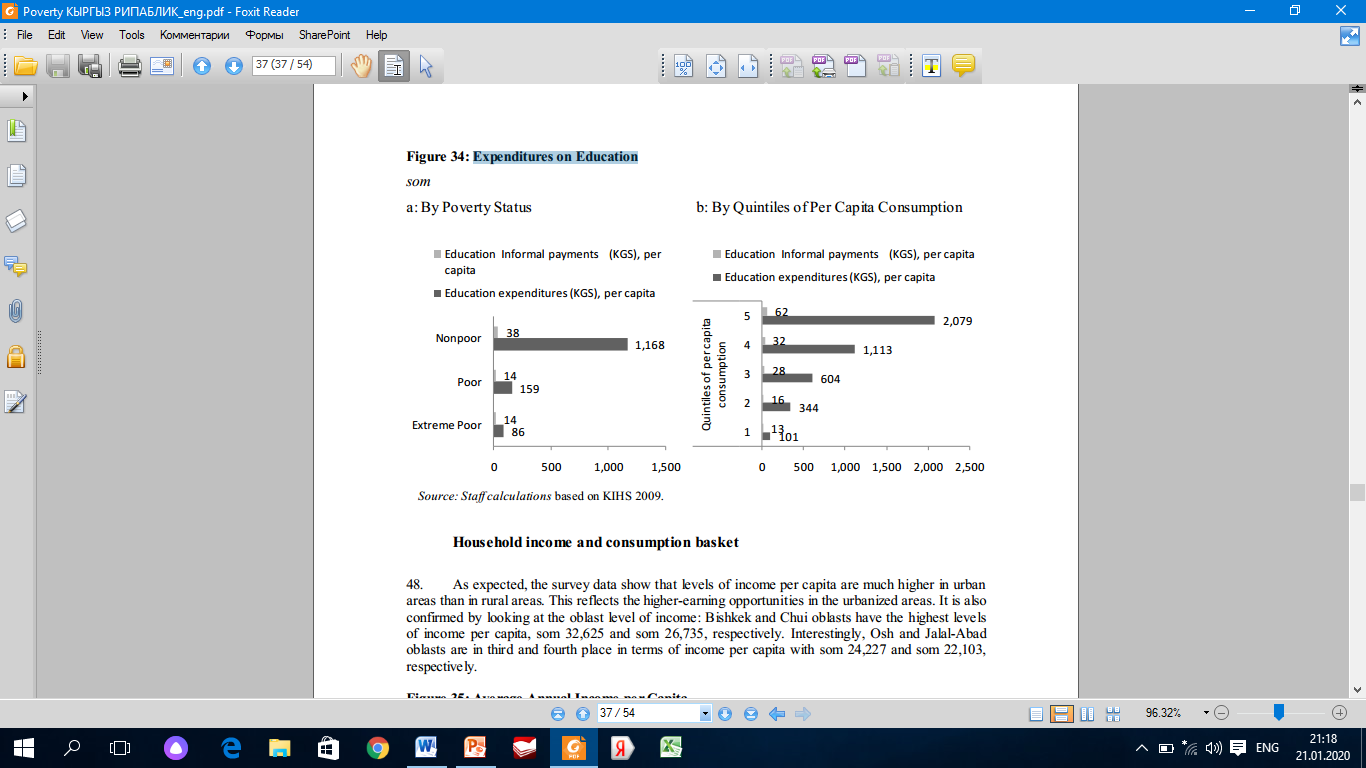 The Dynamics of Poverty and Inequality in 2006 – 2009
The Trend in Poverty Levels
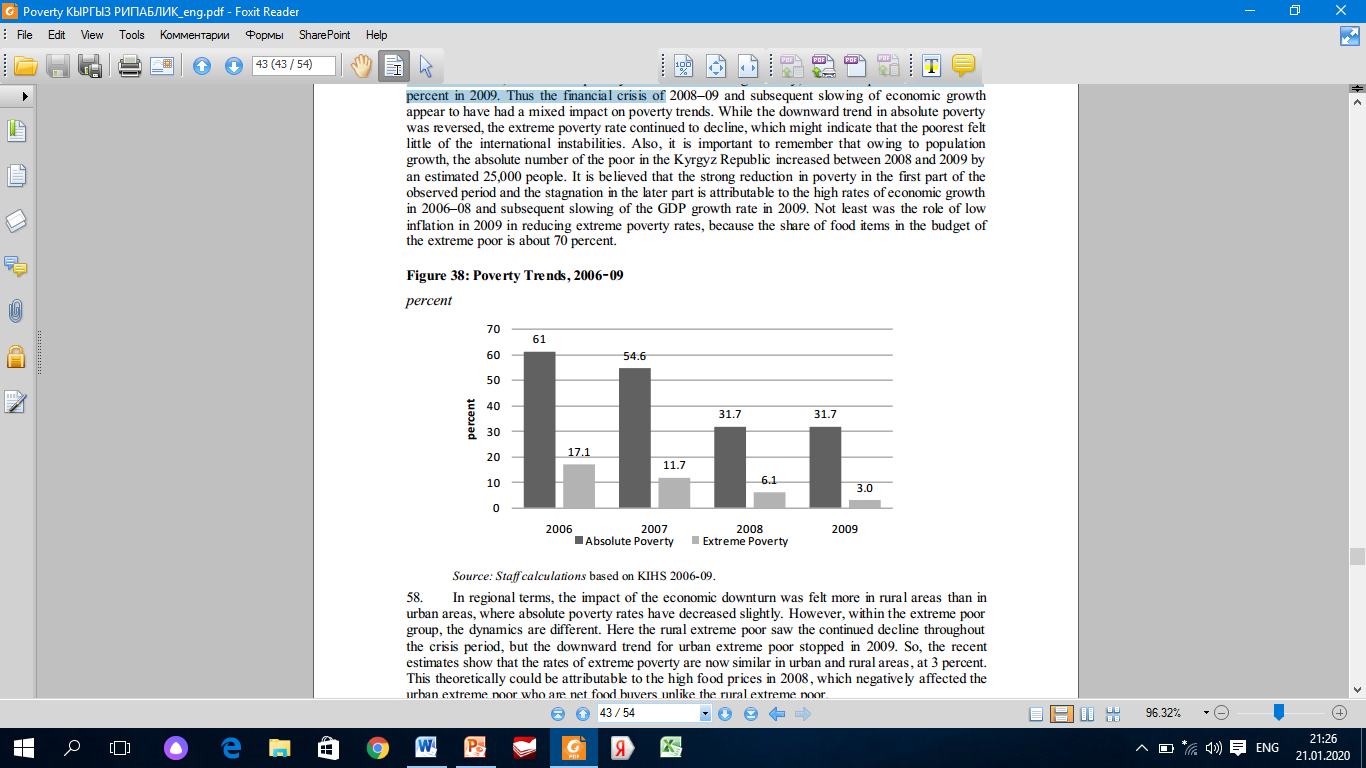 Rural and Urban Poverty Trends, 2006–09
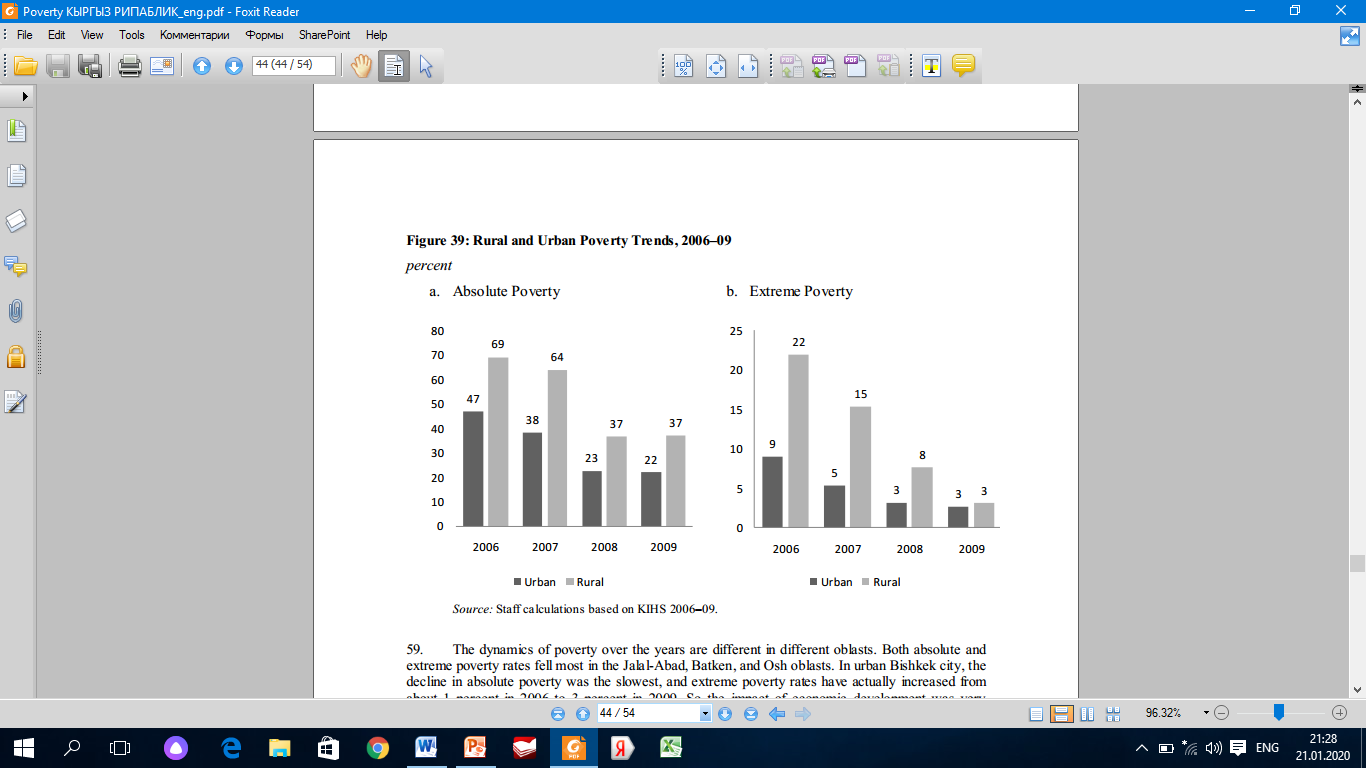 Changes in Inequality, Consumption, and Income
Inequality, which is measured by the Gini coefficient of per capita consumption, stagnated over 2008 and 2009 but was declining in the earlier period. That decline was driven mainly by a reduction in rural inequalities; the urban Gini coefficient showed a slower rate of reduction, especially in recent years.
Gini coefficient of Consumption per Capita, by Urban and Rural, 2006–09
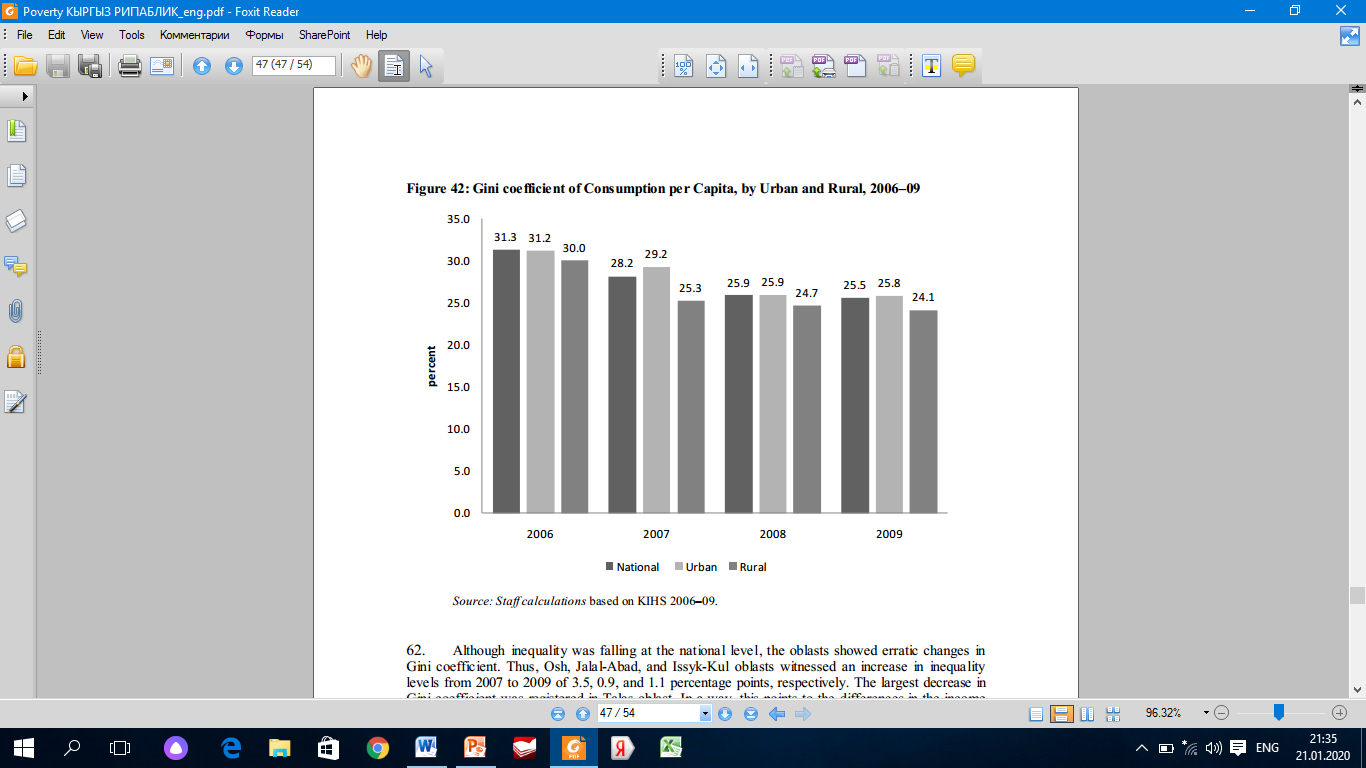 Although inequality was falling at the national level, the oblasts showed erratic changes in Gini coefficient. Thus, Osh, Jalal-Abad, and Issyk-Kul oblasts witnessed an increase in inequality levels from 2007 to 2009 of 3.5, 0.9, and 1.1 percentage points, respectively.
Gini coefficient (Per Capita Consumption) by Oblast, 2007–09
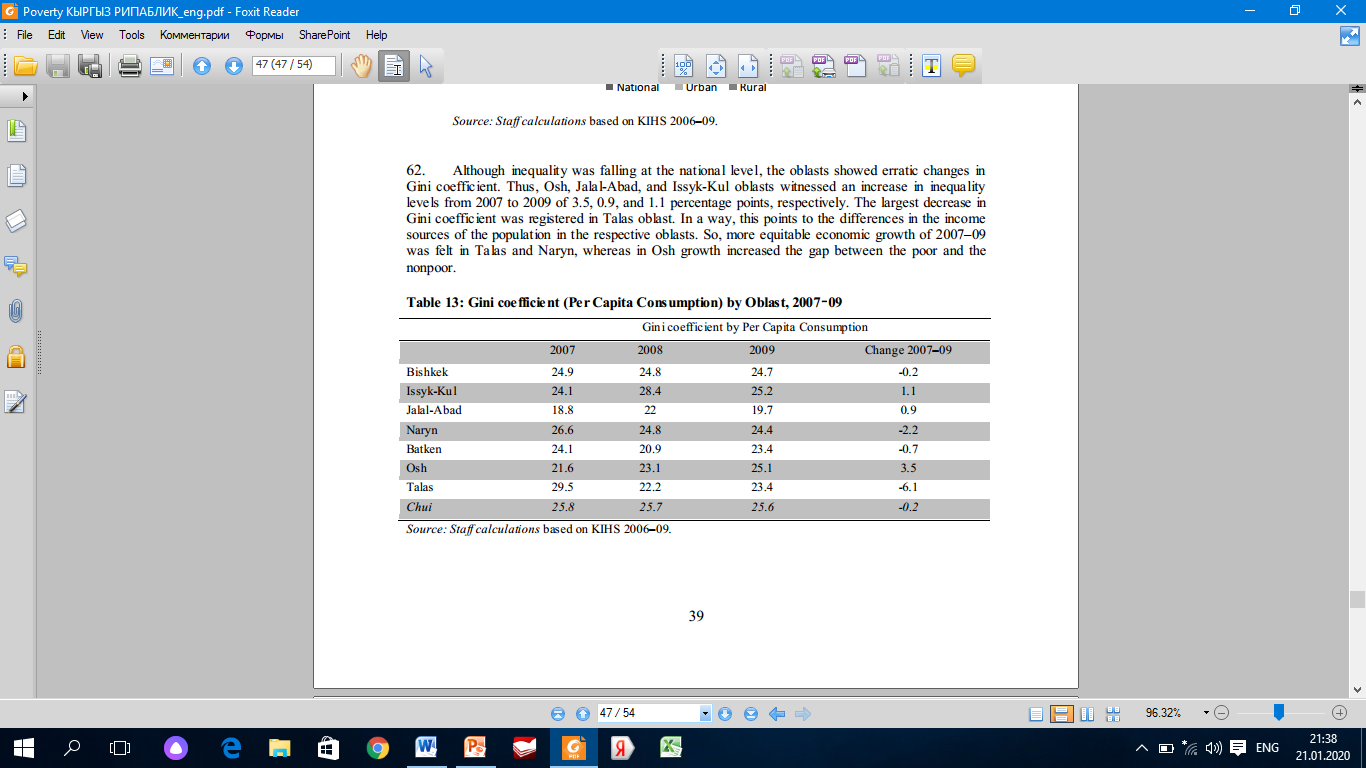 To What Extent Does the Existing Safety Net Protect the Poor?
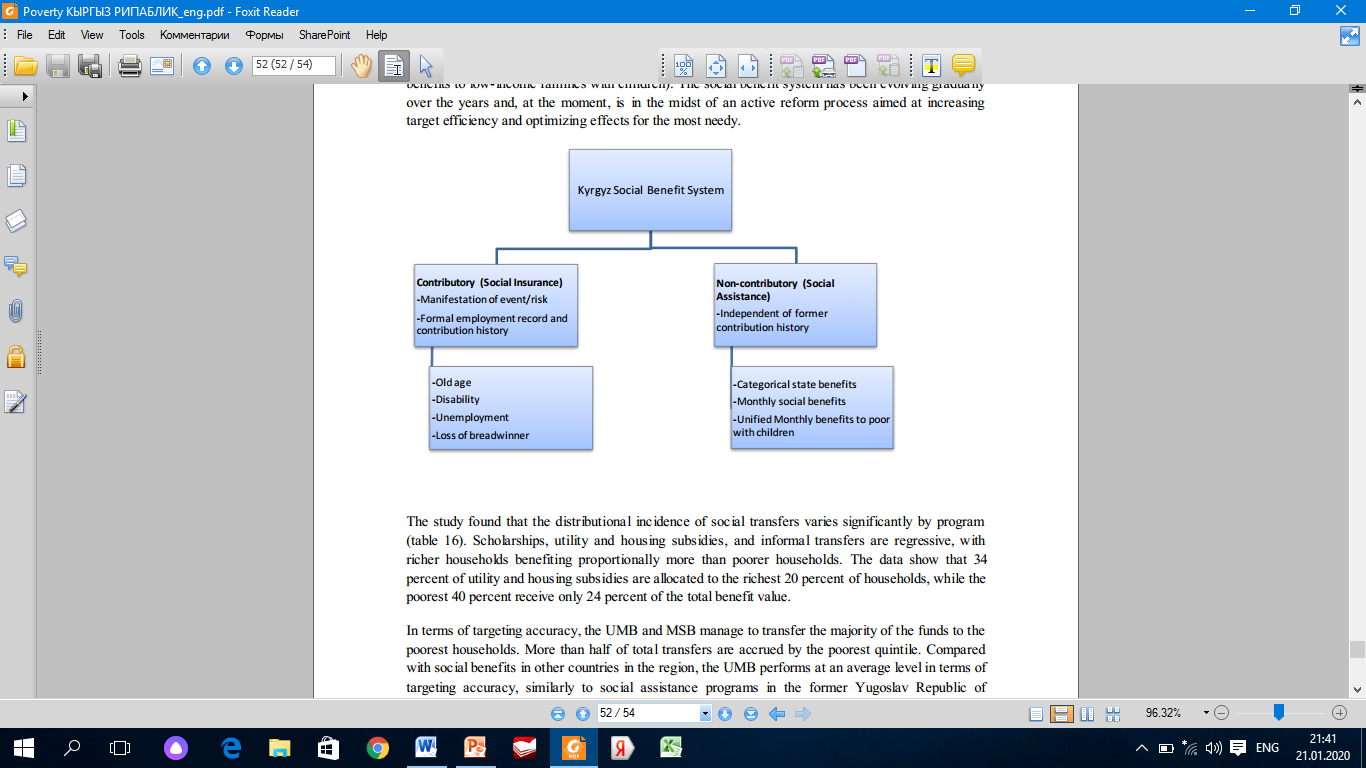